Active Random Testing of Parallel Programs
Koushik Sen
University of California, Berkeley
1
Par Lab Research Overview
Easy to write correct programs that run efficiently on manycore
Personal Health
Image Retrieval
Hearing, Music
Speech
Parallel Browser
Applications
Design Patterns/Motifs
Composition & Coordination Language (C&CL)
Static Verification
Static Verification
Productivity Layer
C&CL Compiler/Interpreter
Parallel Libraries
Parallel Frameworks
Type Systems
Type Systems
Diagnosing Power/Performance
Correctness
Correctness
Efficiency Languages
Directed Testing
Directed Testing
Sketching
Efficiency Layer
Autotuners
Dynamic Checking
Dynamic Checking
Legacy Code
Schedulers
Communication & Synch. Primitives
Efficiency Language Compilers
Debugging
with Replay
Debugging
with Replay
Legacy OS
OS Libraries & Services
OS
Hypervisor
2
Arch.
Multicore/GPGPU
Multicore/GPGPU
RAMP Manycore
RAMP Manycore
Correctness and Debugging Projects
Static Analysis
Annotations
Automatically generate test inputs for parallel programs
Concolic testing [DART, CUTE, jCUTE]
Automatically generate schedules
Model Checking
Active Random Testing
Debugging
Record/replay and checkpointing
Localize the bug
Floating point debugging
3
Correctness and Debugging Projects
Static Analysis
Annotations
Automatically generate test inputs for parallel programs
Concolic testing [DART, CUTE, jCUTE]
Automatically generate schedules
Model Checking
Active Random Testing
Debugging
Record/replay and checkpointing
Localize the bug
Floating point debugging
4
Goal
Build a tool to test and verify parallel programs
More Practical: That works for large programs
Efficient
No false alarms
Finds many bugs quickly
Reproducible
5
Techniques for Effective Random Testing
“Effective Random Testing of Concurrent Programs” Koushik Sen, 					[ASE'07]
Making random testing effective through randomized partial order reduction
“Race Directed Random Testing of Concurrent Programs” Koushik Sen, 			[PLDI'08]
Making random testing directed towards bugs using race detection
“Randomized Active Atomicity Violation Detection in Concurrent Programs” Chang-Seo Park and Koushik Sen						[FSE’08]
Make random testing directed towards atomicity violation detection
6
Testing Parallel Programs
Stress Testing: repeated execution
Cannot come up with bugs that may happen under different schedule
Schedule changes with environment
No effort to control thread scheduler
Same schedule gets tested many times
Advantages
Testing is inexpensive compared to formal techniques
Scales to very large programs
7
Model Checking Parallel Programs
Systematically search the state space
SPIN, Verisoft, Java Pathfinder, BOGOR
Suffers from the state-explosion problem
Partial order reduction methods to combat state space explosion
Dynamic partial order reduction (DPOR)
Key observation:
A number of interleavings are equivalent to each other
Equivalent interleavings are called partial orders
8
Explored by  DPOR
(Must be DFS)
Entire State Space
Limitations of DPOR Techniques
Localized Search
9
Simple Randomized Algorithm
Simple Scheduler
At every state during a concurrent execution 
Pick a thread randomly
Execute the next instruction of the thread
10
Simple Randomized Algorithm
Simple Scheduler
At every state during a concurrent execution 
Pick a thread randomly
Execute the next instruction of the thread
11
Simple Randomized Algorithm
Simple Scheduler
At every state during a concurrent execution 
Pick a thread randomly
Execute the next instruction of the thread
12
Simple Randomized Algorithm
Simple Scheduler
At every state during a concurrent execution 
Pick a thread randomly
Execute the next instruction of the thread
13
Simple Randomized Algorithm
Simple Scheduler
At every state during a concurrent execution 
Pick a thread randomly
Execute the next instruction of the thread
14
Simple Randomized Algorithm
Simple Scheduler
At every state during a concurrent execution 
Pick a thread randomly
Execute the next instruction of the thread
15
Simple Randomized Algorithm
Simple Scheduler
At every state during a concurrent execution 
Pick a thread randomly
Execute the next instruction of the thread
16
Simple Randomized Algorithm
Simple Scheduler
At every state during a concurrent execution 
Pick a thread randomly
Execute the next instruction of the thread
17
Simple Randomized Algorithm
Simple Scheduler
At every state during a concurrent execution 
Pick a thread randomly
Execute the next instruction of the thread
18
Simple Randomized Algorithm
At every state during a concurrent execution 
Pick a thread randomly
Execute the next instruction of the thread
Pros: No Localized Search
Works well because number of choices at any state is small and finite
Cons: some state may get sampled more often than others
19
Randomized Partial Order Sampling Algorithm
RAPOS (ASE’07)
Samples states (i.e. partial orders) more uniformly than the simple randomized algorithm
Randomized DPOR (dynamic partial order reduction.)
RAPOS makes random testing of concurrent programs more effective by building on ideas from model checking
20
Lessons Learned
Random testing is simple, inexpensive, and yet effective technique
Number of states is astronomically large even for medium sized parallel programs
Cannot give good coverage of bugs
Any Practical Solution?
21
A Solution
Prioritize the Randomized Search
So that bugs can be discovered quickly
Focus on bugs such as data races, deadlocks, atomicity violations
Try to sample interleavings that have high probability of exhibiting a bug
22
Key Idea
Find potential bugs 
Races [PLDI’08]
Deadlocks [Work in progress]
Atomicity violations [FSE’08]
Typestate errors [ASE’08]
Using existing dynamic or static analysis tools
Use potential bug reports to bias the random scheduler 
One can also use a systematic scheduler 
			=> directed model checking
23
Generic Algorithm
Compute events involved in potential bugs
EA: Active Set of Events
EP: Passive Set of Events 
What are the active and passive sets for 
Data race
Atomicity
Deadlock
Typestate errors
24
Generic Algorithm: Compute EA and EP
Active and Passive Sets for Data Race
Use Eraser or Chord like algorithm
Thread 1
Thread 2
Potential Race
e1: o1.f=2
EA= {e1, e2}
EP= {e1, e2}
e2: o2.f=1
25
Generic Algorithm: Compute EA and EP
Active and Passive Sets for Atomicity
Trivial
Thread 1
Thread 2
Potential 
Atomicity
Violation
e1: atomic{
EA= {e4}
e2: acq(l)
e3: rel(l)
EP= {e7}
e4: acq(l)
e5: rel(l)
e6: }
e7: acq(l)
e8: rel(l)
26
Generic Algorithm: Compute EA and EP
Active and Passive Sets for Atomicity
Trivial
Thread 1
Thread 2
Potential 
Atomicity
Violation
e1: atomic{
EA= {e4}
e2: acq(l)
e3: rel(l)
EP= {e7}
e4: acq(l)
Remaining  Atomicity
Violations are 
due to data race
e5: rel(l)
e6: }
e7: acq(l)
e8: rel(l)
27
Generic Algorithm: Compute EA and EP
Active and Passive Sets for Deadlock
Use Goodlock algorithm (Havelund et al.)
Thread 1
Thread 2
Potential 
Deadlock
e1: acq(l1)
e5: acq(l2)
EA= {e2, e6}
e2: acq(l2)
e6: acq(l1)
e3: rel(l2)
e7: rel(l1)
EP= {e2, e6}
e4: rel(l1)
e8: rel(l2)
28
Generic Algorithm: Active Random Scheduler
EA= {e1}
Thread 1
EP= {e2}
e1
Postponed= { }
29
Generic Algorithm: Active Random Scheduler
EA= {e1}
Thread 1
EP= {e2}
e1
Postponed= { }
30
Generic Algorithm: Active Random Scheduler
EA= {e1}
Thread 1
EP= {e2}
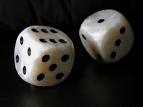 Postponed= { e1 }
31
Generic Algorithm: Active Random Scheduler
EA= {e1}
Thread 1
Thread 2
EP= {e2}
Postponed= { e1 }
32
Generic Algorithm: Active Random Scheduler
EA= {e1}
Thread 1
Thread 2
Thread 3
EP= {e2}
Postponed= { e1 }
33
Generic Algorithm: Active Random Scheduler
EA= {e1}
Thread 1
Thread 2
Thread 3
Thread 4
EP= {e2}
e2
Postponed= { e1 }
34
Generic Algorithm: Active Random Scheduler
EA= {e1}
Thread 1
Thread 2
Thread 3
Thread 4
EP= {e2}
e2
Postponed= { e1 }
35
Generic Algorithm: Active Random Scheduler
EA= {e1}
Thread 1
Thread 2
Thread 3
Thread 4
EP= {e2}
Bug?
Bug ε {Race, Deadlock, 
Atomicity Violation, …}
e2
Postponed= { e1 }
36
An Instance: RACEFUZZER
RaceFuzzer: Race directed random testing
STEP1: Use an existing technique to find set of pairs of events that could potentially race
We use hybrid dynamic race detection
Static race detection can also be used
Events are approximated using program statements
37
An Instance: RACEFUZZER
RaceFuzzer: Race directed random testing
STEP1: Use an existing technique to find set of pairs of events that could potentially race
We use hybrid dynamic race detection
Static race detection can also be used
Events are approximated using program statements	
STEP2: Bias a random scheduler so that two events under race can be executed temporally next to each other
38
RACEFUZZER using an example
Thread1
foo(o1);

sync foo(C x) {
  s1:  g1();
  s2:  g2();
  s3:  g3();
  s4:  g4();
  s5:  x.f = 1;
}
Thread2
bar(o1);

bar(C y) {
  s6:  if (y.f==1)
  s7:     ERROR;
}
Thread3
foo(o2);
Run ERASER: Statement pair (s5,s6) are in race
39
RACEFUZZER using an example
Thread1
foo(o1);

sync foo(C x) {
  s1:  g1();
  s2:  g2();
  s3:  g3();
  s4:  g4();
  s5:  x.f = 1;
}
Thread2
bar(o1);

bar(C y) {
  s6:  if (y.f==1)
  s7:     ERROR;
}
Thread3
foo(o2);
Run ERASER: Statement pair (s5,s6) are in race
40
RACEFUZZER using an example
(s5,s6) in race
Thread1
foo(o1);

sync foo(C x) {
  s1:  g1();
  s2:  g2();
  s3:  g3();
  s4:  g4();
  s5:  x.f = 1;
}
Thread2
bar(o1);

bar(C y) {
  s6:  if (y.f==1)
  s7:     ERROR;
}
Thread3
foo(o2);
Goal: Create a trace exhibiting the race
41
RACEFUZZER using an example
(s5,s6) in race
Thread1
foo(o1);

sync foo(C x) {
  s1:  g1();
  s2:  g2();
  s3:  g3();
  s4:  g4();
  s5:  x.f = 1;
}
Thread2
bar(o1);

bar(C y) {
  s6:  if (y.f==1)
  s7:     ERROR;
}
Thread3
foo(o2);
Example Trace: 
  s1:  g1();
  s2:  g2();
  s3:  g3();
  s1:  g1();
  s2:  g2();
  s3:  g3();
  s4:  g4();
  s5:  o1.f = 1;
  s6:  if (o1.f==1)
  s7:     ERROR;
  s4:  g4();
  s5:  o2.f = 1;
Racing Statements 
Temporally Adjacent
Goal: Create a trace exhibiting the race
42
RACEFUZZER using an example
(s5,s6) in race
Thread1
foo(o1);

sync foo(C x) {
  s1:  g1();
  s2:  g2();
  s3:  g3();
  s4:  g4();
  s5:  x.f = 1;
}
Thread2
bar(o1);

bar(C y) {
  s6:  if (y.f==1)
  s7:     ERROR;
}
Thread3
foo(o2);
Execution:
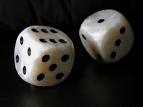 43
RACEFUZZER using an example
(s5,s6) in race
Thread1
foo(o1);

sync foo(C x) {
  s1:  g1();
  s2:  g2();
  s3:  g3();
  s4:  g4();
  s5:  x.f = 1;
}
Thread2
bar(o1);

bar(C y) {
  s6:  if (y.f==1)
  s7:     ERROR;
}
Thread3
foo(o2);
Execution: 
  s1:  g1();
44
RACEFUZZER using an example
(s5,s6) in race
Thread1
foo(o1);

sync foo(C x) {
  s1:  g1();
  s2:  g2();
  s3:  g3();
  s4:  g4();
  s5:  x.f = 1;
}
Thread2
bar(o1);

bar(C y) {
  s6:  if (y.f==1)
  s7:     ERROR;
}
Thread3
foo(o2);
Execution: 
  s1:  g1();
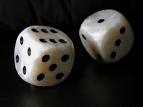 45
RACEFUZZER using an example
(s5,s6) in race
Thread1
foo(o1);

sync foo(C x) {
  s1:  g1();
  s2:  g2();
  s3:  g3();
  s4:  g4();
  s5:  x.f = 1;
}
Thread2
bar(o1);

bar(C y) {
  s6:  if (y.f==1)
  s7:     ERROR;
}
Thread3
foo(o2);
Execution: 
  s1:  g1();
  s1:  g1();
46
RACEFUZZER using an example
(s5,s6) in race
Thread1
foo(o1);

sync foo(C x) {
  s1:  g1();
  s2:  g2();
  s3:  g3();
  s4:  g4();
  s5:  x.f = 1;
}
Thread2
bar(o1);

bar(C y) {
  s6:  if (y.f==1)
  s7:     ERROR;
}
Thread3
foo(o2);
Execution: 
  s1:  g1();
  s1:  g1();
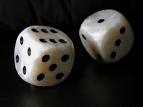 47
RACEFUZZER using an example
(s5,s6) in race
Thread1
foo(o1);

sync foo(C x) {
  s1:  g1();
  s2:  g2();
  s3:  g3();
  s4:  g4();
  s5:  x.f = 1;
}
Thread2
bar(o1);

bar(C y) {
  s6:  if (y.f==1)
  s7:     ERROR;
}
Thread3
foo(o2);
Execution: 
  s1:  g1();
  s1:  g1();
  s6:  if (o1.f==1)
48
RACEFUZZER using an example
(s5,s6) in race
Thread1
foo(o1);

sync foo(C x) {
  s1:  g1();
  s2:  g2();
  s3:  g3();
  s4:  g4();
  s5:  x.f = 1;
}
Thread2
bar(o1);

bar(C y) {
  s6:  if (y.f==1)
  s7:     ERROR;
}
Thread3
foo(o2);
Execution: 
  s1:  g1();
  s1:  g1();
  s6:  if (o1.f==1)
49
RACEFUZZER using an example
(s5,s6) in race
Thread1
foo(o1);

sync foo(C x) {
  s1:  g1();
  s2:  g2();
  s3:  g3();
  s4:  g4();
  s5:  x.f = 1;
}
Thread2
bar(o1);

bar(C y) {
  s6:  if (y.f==1)
  s7:     ERROR;
}
Thread3
foo(o2);
Execution: 
  s1:  g1();
  s1:  g1();
  s6:  if (o1.f==1)
Postponed = { }
50
RACEFUZZER using an example
(s5,s6) in race
Thread1
foo(o1);

sync foo(C x) {
  s1:  g1();
  s2:  g2();
  s3:  g3();
  s4:  g4();
  s5:  x.f = 1;
}
Thread2
bar(o1);

bar(C y) {
  s6:  if (y.f==1)
  s7:     ERROR;
}
Thread3
foo(o2);
Execution: 
  s1:  g1();
  s1:  g1();
s6:  if (o1.f==1)
Do not postpone
if there is a deadlock
Postponed = {                         }
s6:  if (o1.f==1)
51
RACEFUZZER using an example
(s5,s6) in race
Thread1
foo(o1);

sync foo(C x) {
  s1:  g1();
  s2:  g2();
  s3:  g3();
  s4:  g4();
  s5:  x.f = 1;
}
Thread2
bar(o1);

bar(C y) {
  s6:  if (y.f==1)
  s7:     ERROR;
}
Thread3
foo(o2);
Execution: 
  s1:  g1();
  s1:  g1();
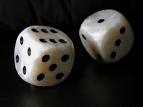 52
RACEFUZZER using an example
(s5,s6) in race
Thread1
foo(o1);

sync foo(C x) {
  s1:  g1();
  s2:  g2();
  s3:  g3();
  s4:  g4();
  s5:  x.f = 1;
}
Thread2
bar(o1);

bar(C y) {
  s6:  if (y.f==1)
  s7:     ERROR;
}
Thread3
foo(o2);
Execution: 
  s1:  g1();
  s1:  g1();
  s2:  g2();
Postponed = {s6:  if (o1.f==1) }
53
RACEFUZZER using an example
(s5,s6) in race
Thread1
foo(o1);

sync foo(C x) {
  s1:  g1();
  s2:  g2();
  s3:  g3();
  s4:  g4();
  s5:  x.f = 1;
}
Thread2
bar(o1);

bar(C y) {
  s6:  if (y.f==1)
  s7:     ERROR;
}
Thread3
foo(o2);
Execution: 
  s1:  g1();
  s1:  g1();
  s2:  g2();
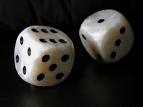 Postponed = {s6:  if (o1.f==1) }
54
RACEFUZZER using an example
(s5,s6) in race
Thread1
foo(o1);

sync foo(C x) {
  s1:  g1();
  s2:  g2();
  s3:  g3();
  s4:  g4();
  s5:  x.f = 1;
}
Thread2
bar(o1);

bar(C y) {
  s6:  if (y.f==1)
  s7:     ERROR;
}
Thread3
foo(o2);
Execution: 
  s1:  g1();
  s1:  g1();
  s2:  g2();
  s2:  g2();
Postponed = {s6:  if (o1.f==1) }
55
RACEFUZZER using an example
(s5,s6) in race
Thread1
foo(o1);

sync foo(C x) {
  s1:  g1();
  s2:  g2();
  s3:  g3();
  s4:  g4();
  s5:  x.f = 1;
}
Thread2
bar(o1);

bar(C y) {
  s6:  if (y.f==1)
  s7:     ERROR;
}
Thread3
foo(o2);
Execution: 
  s1:  g1();
  s1:  g1();
  s2:  g2();
  s2:  g2();
  s3:  g3();
Postponed = {s6:  if (o1.f==1) }
56
RACEFUZZER using an example
(s5,s6) in race
Thread1
foo(o1);

sync foo(C x) {
  s1:  g1();
  s2:  g2();
  s3:  g3();
  s4:  g4();
  s5:  x.f = 1;
}
Thread2
bar(o1);

bar(C y) {
  s6:  if (y.f==1)
  s7:     ERROR;
}
Thread3
foo(o2);
Execution: 
  s1:  g1();
  s1:  g1();
  s2:  g2();
  s2:  g2();
  s3:  g3();
  s3:  g3();
Postponed = {s6:  if (o1.f==1) }
57
RACEFUZZER using an example
(s5,s6) in race
Thread1
foo(o1);

sync foo(C x) {
  s1:  g1();
  s2:  g2();
  s3:  g3();
  s4:  g4();
  s5:  x.f = 1;
}
Thread2
bar(o1);

bar(C y) {
  s6:  if (y.f==1)
  s7:     ERROR;
}
Thread3
foo(o2);
Execution: 
  s1:  g1();
  s1:  g1();
  s2:  g2();
  s2:  g2();
  s3:  g3();
  s3:  g3();
  s4:  g4();
Postponed = {s6:  if (o1.f==1) }
58
RACEFUZZER using an example
(s5,s6) in race
Thread1
foo(o1);

sync foo(C x) {
  s1:  g1();
  s2:  g2();
  s3:  g3();
  s4:  g4();
  s5:  x.f = 1;
}
Thread2
bar(o1);

bar(C y) {
  s6:  if (y.f==1)
  s7:     ERROR;
}
Thread3
foo(o2);
Execution: 
  s1:  g1();
  s1:  g1();
  s2:  g2();
  s2:  g2();
  s3:  g3();
  s3:  g3();
  s4:  g4();
  s5:  o2.f = 1;
Postponed = {s6:  if (o1.f==1) }
59
RACEFUZZER using an example
(s5,s6) in race
Thread1
foo(o1);

sync foo(C x) {
  s1:  g1();
  s2:  g2();
  s3:  g3();
  s4:  g4();
  s5:  x.f = 1;
}
Thread2
bar(o1);

bar(C y) {
  s6:  if (y.f==1)
  s7:     ERROR;
}
Thread3
foo(o2);
Execution: 
  s1:  g1();
  s1:  g1();
  s2:  g2();
  s2:  g2();
  s3:  g3();
  s3:  g3();
  s4:  g4();
  s5:  o2.f = 1;
Postponed = {s6:  if (o1.f==1) }
60
RACEFUZZER using an example
(s5,s6) in race
Thread1
foo(o1);

sync foo(C x) {
  s1:  g1();
  s2:  g2();
  s3:  g3();
  s4:  g4();
  s5:  x.f = 1;
}
Thread2
bar(o1);

bar(C y) {
  s6:  if (y.f==1)
  s7:     ERROR;
}
Thread3
foo(o2);
Execution: 
  s1:  g1();
  s1:  g1();
  s2:  g2();
  s2:  g2();
  s3:  g3();
  s3:  g3();
  s4:  g4();
  s5:  o2.f = 1;
Race?
Postponed = {s6:  if (o1.f==1) }
61
RACEFUZZER using an example
(s5,s6) in race
Thread1
foo(o1);

sync foo(C x) {
  s1:  g1();
  s2:  g2();
  s3:  g3();
  s4:  g4();
  s5:  x.f = 1;
}
Thread2
bar(o1);

bar(C y) {
  s6:  if (y.f==1)
  s7:     ERROR;
}
Thread3
foo(o2);
Execution: 
  s1:  g1();
  s1:  g1();
  s2:  g2();
  s2:  g2();
  s3:  g3();
  s3:  g3();
  s4:  g4();
  s5:  o2.f = 1;
Race?
NO
o1.f ≠ o2.f
Postponed = {s6:  if (o1.f==1) }
62
RACEFUZZER using an example
(s5,s6) in race
Thread1
foo(o1);

sync foo(C x) {
  s1:  g1();
  s2:  g2();
  s3:  g3();
  s4:  g4();
  s5:  x.f = 1;
}
Thread2
bar(o1);

bar(C y) {
  s6:  if (y.f==1)
  s7:     ERROR;
}
Thread3
foo(o2);
Execution: 
  s1:  g1();
  s1:  g1();
  s2:  g2();
  s2:  g2();
  s3:  g3();
  s3:  g3();
  s4:  g4();
s5:  o2.f = 1;
Postponed = {s6:  if (o1.f==1),                         }
s5:  o2.f = 1;
63
RACEFUZZER using an example
(s5,s6) in race
Thread1
foo(o1);

sync foo(C x) {
  s1:  g1();
  s2:  g2();
  s3:  g3();
  s4:  g4();
  s5:  x.f = 1;
}
Thread2
bar(o1);

bar(C y) {
  s6:  if (y.f==1)
  s7:     ERROR;
}
Thread3
foo(o2);
Execution: 
  s1:  g1();
  s1:  g1();
  s2:  g2();
  s2:  g2();
  s3:  g3();
  s3:  g3();
  s4:  g4();
Postponed = {s6:  if (o1.f==1), s5:  o2.f = 1; }
64
RACEFUZZER using an example
(s5,s6) in race
Thread1
foo(o1);

sync foo(C x) {
  s1:  g1();
  s2:  g2();
  s3:  g3();
  s4:  g4();
  s5:  x.f = 1;
}
Thread2
bar(o1);

bar(C y) {
  s6:  if (y.f==1)
  s7:     ERROR;
}
Thread3
foo(o2);
Execution: 
  s1:  g1();
  s1:  g1();
  s2:  g2();
  s2:  g2();
  s3:  g3();
  s3:  g3();
  s4:  g4();
  s4:  g4();
Postponed = {s6:  if (o1.f==1), s5:  o2.f = 1; }
65
RACEFUZZER using an example
(s5,s6) in race
Thread1
foo(o1);

sync foo(C x) {
  s1:  g1();
  s2:  g2();
  s3:  g3();
  s4:  g4();
  s5:  x.f = 1;
}
Thread2
bar(o1);

bar(C y) {
  s6:  if (y.f==1)
  s7:     ERROR;
}
Thread3
foo(o2);
Execution: 
  s1:  g1();
  s1:  g1();
  s2:  g2();
  s2:  g2();
  s3:  g3();
  s3:  g3();
  s4:  g4();
  s4:  g4();
  s5:  o1.f = 1;
Postponed = {s6:  if (o1.f==1), s5:  o2.f = 1; }
66
RACEFUZZER using an example
(s5,s6) in race
Thread1
foo(o1);

sync foo(C x) {
  s1:  g1();
  s2:  g2();
  s3:  g3();
  s4:  g4();
  s5:  x.f = 1;
}
Thread2
bar(o1);

bar(C y) {
  s6:  if (y.f==1)
  s7:     ERROR;
}
Thread3
foo(o2);
Execution: 
  s1:  g1();
  s1:  g1();
  s2:  g2();
  s2:  g2();
  s3:  g3();
  s3:  g3();
  s4:  g4();
  s4:  g4();
  s5:  o1.f = 1;
Postponed = {s6:  if (o1.f==1), s5:  o2.f = 1; }
67
RACEFUZZER using an example
(s5,s6) in race
Thread1
foo(o1);

sync foo(C x) {
  s1:  g1();
  s2:  g2();
  s3:  g3();
  s4:  g4();
  s5:  x.f = 1;
}
Thread2
bar(o1);

bar(C y) {
  s6:  if (y.f==1)
  s7:     ERROR;
}
Thread3
foo(o2);
Execution: 
  s1:  g1();
  s1:  g1();
  s2:  g2();
  s2:  g2();
  s3:  g3();
  s3:  g3();
  s4:  g4();
  s4:  g4();
  s5:  o1.f = 1;
Race?
YES
o1.f = o1.f
Postponed = {s6:  if (o1.f==1), s5:  o2.f = 1; }
68
RACEFUZZER using an example
(s5,s6) in race
Thread1
foo(o1);

sync foo(C x) {
  s1:  g1();
  s2:  g2();
  s3:  g3();
  s4:  g4();
  s5:  x.f = 1;
}
Thread2
bar(o1);

bar(C y) {
  s6:  if (y.f==1)
  s7:     ERROR;
}
Thread3
foo(o2);
Execution: 
  s1:  g1();
  s1:  g1();
  s2:  g2();
  s2:  g2();
  s3:  g3();
  s3:  g3();
  s4:  g4();
  s4:  g4();
s6:  if (o1.f==1)    s5:  o1.f = 1;
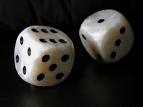 Postponed = {s5:  o2.f = 1; }
69
RACEFUZZER using an example
(s5,s6) in race
Thread1
foo(o1);

sync foo(C x) {
  s1:  g1();
  s2:  g2();
  s3:  g3();
  s4:  g4();
  s5:  x.f = 1;
}
Thread2
bar(o1);

bar(C y) {
  s6:  if (y.f==1)
  s7:     ERROR;
}
Thread3
foo(o2);
Execution: 
  s1:  g1();
  s1:  g1();
  s2:  g2();
  s2:  g2();
  s3:  g3();
  s3:  g3();
  s4:  g4();
  s4:  g4();
  s5:  o1.f = 1;
  s6:  if (o1.f==1)
Postponed = {s5:  o2.f = 1; }
70
RACEFUZZER using an example
(s5,s6) in race
Thread1
foo(o1);

sync foo(C x) {
  s1:  g1();
  s2:  g2();
  s3:  g3();
  s4:  g4();
  s5:  x.f = 1;
}
Thread2
bar(o1);

bar(C y) {
  s6:  if (y.f==1)
  s7:     ERROR;
}
Thread3
foo(o2);
Execution: 
  s1:  g1();
  s1:  g1();
  s2:  g2();
  s2:  g2();
  s3:  g3();
  s3:  g3();
  s4:  g4();
  s4:  g4();
  s5:  o1.f = 1;
  s6:  if (o1.f==1)
Racing Statements 
Temporally Adjacent
Postponed = {s5:  o2.f = 1; }
71
RACEFUZZER using an example
(s5,s6) in race
Thread1
foo(o1);

sync foo(C x) {
  s1:  g1();
  s2:  g2();
  s3:  g3();
  s4:  g4();
  s5:  x.f = 1;
}
Thread2
bar(o1);

bar(C y) {
  s6:  if (y.f==1)
  s7:     ERROR;
}
Thread3
foo(o2);
Execution: 
  s1:  g1();
  s1:  g1();
  s2:  g2();
  s2:  g2();
  s3:  g3();
  s3:  g3();
  s4:  g4();
  s4:  g4();
  s5:  o1.f = 1;
  s6:  if (o1.f==1)
  s7:     ERROR;
Racing Statements 
Temporally Adjacent
Postponed = {s5:  o2.f = 1; }
72
RACEFUZZER using an example
(s5,s6) in race
Thread1
foo(o1);

sync foo(C x) {
  s1:  g1();
  s2:  g2();
  s3:  g3();
  s4:  g4();
  s5:  x.f = 1;
}
Thread2
bar(o1);

bar(C y) {
  s6:  if (y.f==1)
  s7:     ERROR;
}
Thread3
foo(o2);
Execution: 
  s1:  g1();
  s1:  g1();
  s2:  g2();
  s2:  g2();
  s3:  g3();
  s3:  g3();
  s4:  g4();
  s4:  g4();
  s5:  o1.f = 1;
  s6:  if (o1.f==1)
  s7:     ERROR;
  s5:  o2.f = 1;
Racing Statements 
Temporally Adjacent
Postponed = {  }
73
Another Example
Thread1{
1:		lock(L);
2:	f1();
3:	f2();
4:	f3();
5:	f4();
6:	f5(); 
7:	unlock(L);
8:	if (x==0)
9:		ERROR;
}
Thread2{
10:	x = 1;
11:	lock(L);
12:	f6();
13:	unlock(L);
}
Another Example
Thread1{
1:		lock(L);
2:	f1();
3:	f2();
4:	f3();
5:	f4();
6:	f5(); 
7:	unlock(L);
8:	if (x==0)
9:		ERROR;
}
Thread2{
10:	x = 1;
11:	lock(L);
12:	f6();
13:	unlock(L);
}
Race
Racing Pair: (8,10)
Another Example
Thread1{
1:		lock(L);
2:	f1();
3:	f2();
4:	f3();
5:	f4();
6:	f5(); 
7:	unlock(L);
8:	if (x==0)
9:		ERROR;
}
Thread2{
10:	x = 1;
11:	lock(L);
12:	f6();
13:	unlock(L);
}
Racing Pair: (8,10)    Postponed Set = {Thread2}
Another Example
Thread1{
1:		lock(L);
2:	f1();
3:	f2();
4:	f3();
5:	f4();
6:	f5(); 
7:	unlock(L);
8:	if (x==0)
9:		ERROR;
}
Thread2{
10:	x = 1;
11:	lock(L);
12:	f6();
13:	unlock(L);
}
Another Example
Thread1{
1:		lock(L);
2:	f1();
3:	f2();
4:	f3();
5:	f4();
6:	f5(); 
7:	unlock(L);
8:	if (x==0)
9:		ERROR;
}
Thread2{
10:	x = 1;
11:	lock(L);
12:	f6();
13:	unlock(L);
}
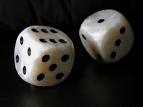 Another Example
Thread1{
1:		lock(L);
2:	f1();
3:	f2();
4:	f3();
5:	f4();
6:	f5(); 
7:	unlock(L);
8:	if (x==0)
9:		ERROR;
}
Thread2{
10:	x = 1;
11:	lock(L);
12:	f6();
13:	unlock(L);
}
Hit error with 0.5 probability
Implementation
RaceFuzzer: Part of CalFuzzer tool suite
Instrument using SOOT compiler framework
Instrumentations are used to “hijack” the scheduler
Implement a custom scheduler
Run one thread at a time
Use semaphores to control threads
Deadlock detector
Because we cannot instrument native method calls
lock(L1);
 
X=1;
unlock(L1);
 

 
lock(L2);
Y=2;
unlock(L2);
80
Implementation
CalFuzzer
Instrument using SOOT compiler framework
Instrumentations are used to “hijack” the scheduler
Implement a custom scheduler
Run one thread at a time
Use semaphores to control threads
Deadlock detector
Because we cannot instrument native method calls
ins_lock(L1);
lock(L1);
ins_write(&X);
X=1;
unlock(L1);
ins_unlock(L1);

ins_lock(L1);
lock(L2);
Y=2;
unlock(L2);
ins_unlock(L1);
Custom
Scheduler
81
Experimental Results
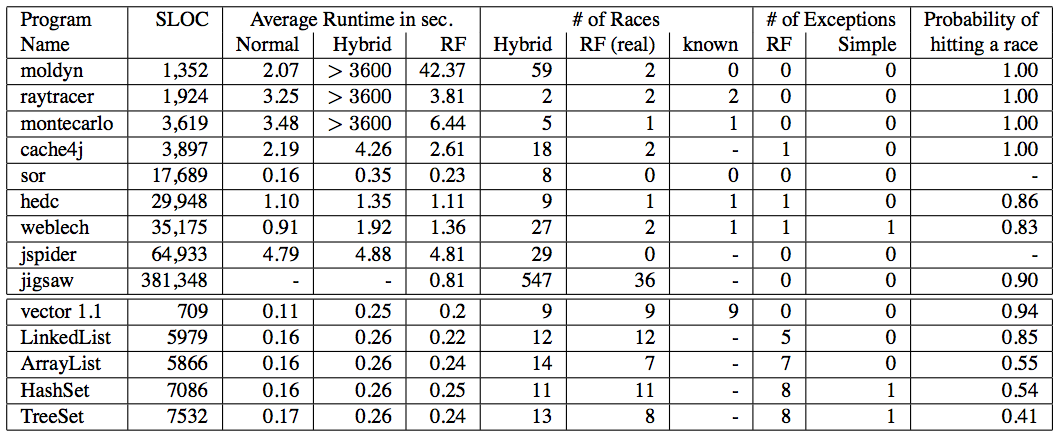 82
RACEFUZZER: Useful Features
Classify real races from false alarms
Inexpensive replay of a concurrent execution exhibiting a real race
Separate some harmful races from benign races
No false warning
Very efficient 
We instrument at most two memory access statements and all synchronization statements
Embarrassingly parallel
83
RACEFUZZER: Limitations
Not complete: can miss a real race
Can only detect races that happen on the given test suite on some schedule
May not be able to separate all real races from false warnings
Being random in nature
May not be able to separate harmful races from benign races
If a harmful race does not cause in a program crash 
Each test run is sequential
84
Summary
Parallel computing will become more widespread with the manycore revolution
Need verification and testing tools
Claim: testing (a.k.a verification in industry) is the most practical way to find software bugs
We need to make software testing systematic and rigorous
Random testing works amazingly well in practice
Randomizing a scheduler is more effective than randomizing inputs
We need to make random testing smarter and closer to verification
Bias random testing
 Prioritize random testing
Find interesting preemption points in the program
Randomly or systematically preempt threads at these interesting points
85
Related work
Stoller et al. and Edelstein et al. [ConTest]
Inserts yield() and sleep() randomly in Java code
Parallel randomized depth-first search by Dwyer et al.
Modifies search strategy in Java Pathfinder by Visser et al.  
Iterative context bounding (Musuvathi and Qadeer)
Systematic testing with bounded context switches
Satish Narayanasamy, Zhenghao Wang, Jordan Tigani, Andrew Edwards and Brad Calder “Automatically Classifying Benign and Harmful Data Races Using Replay Analysis”, PLDI 07
86
An Example: Assume x = y = z = 0
Thread1 {
1:	x = 1;
2:	lock(L);
3:	y = 1;
4:	unlock(L);

5:	if (z==1)
6:		ERROR1;
}
Thread2 {
7:	z = 1;
8:	lock(L);
9:	if (y==1) {
10:		if (x != 1){
11:			ERROR2;
12:		}
13:	}
14:	unlock(L); }
An Example: Assume x = y = z = 0
Thread1 {
1:	x = 1;
2:	lock(L);
3:	y = 1;
4:	unlock(L);

5:	if (z==1)
6:		ERROR1;
}
Thread2 {
7:	z = 1;
8:	lock(L);
9:	if (y==1) {
10:		if (x != 1){
11:			ERROR2;
12:		}
13:	}
14:	unlock(L); }
Race
An Example: Assume x = y = z = 0
Thread1 {
1:	x = 1;
2:	lock(L);
3:	y = 1;
4:	unlock(L);

5:	if (z==1)
6:		ERROR1;
}
Thread2 {
7:	z = 1;
8:	lock(L);
9:	if (y==1) {
10:		if (x != 1){
11:			ERROR2;
12:		}
13:	}
14:	unlock(L); }
Race
Race
An Example: Assume x = y = z = 0
Thread1 {
1:	x = 1;
2:	lock(L);
3:	y = 1;
4:	unlock(L);

5:	if (z==1)
6:		ERROR1;
}
Thread2 {
7:	z = 1;
8:	lock(L);
9:	if (y==1) {
10:		if (x != 1){
11:			ERROR2;
12:		}
13:	}
14:	unlock(L); }
X
Race
Race
An Example: Assume x = y = z = 0
Thread1 {
1:	x = 1;
2:	lock(L);
3:	y = 1;
4:	unlock(L);

5:	if (z==1)
6:		ERROR1;
}
Thread2 {
7:	z = 1;
8:	lock(L);
9:	if (y==1) {
10:		if (x != 1){
11:			ERROR2;
12:		}
13:	}
14:	unlock(L); }
Race
Racing Pair: (5,7)
An Example: Assume x = y = z = 0
Thread1 {
1:	x = 1;
2:	lock(L);
3:	y = 1;
4:	unlock(L);

5:	if (z==1)
6:		ERROR1;
}
Thread2 {
7:	z = 1;
8:	lock(L);
9:	if (y==1) {
10:		if (x != 1){
11:			ERROR2;
12:		}
13:	}
14:	unlock(L); }
Racing Pair: (5,7)    Postponed Set = {Thread2}
An Example: Assume x = y = z = 0
Thread1 {
1:	x = 1;
2:	lock(L);
3:	y = 1;
4:	unlock(L);

5:	if (z==1)
6:		ERROR1;
}
Thread2 {
7:	z = 1;
8:	lock(L);
9:	if (y==1) {
10:		if (x != 1){
11:			ERROR2;
12:		}
13:	}
14:	unlock(L); }
Racing Pair: (5,7)    Postponed Set = {Thread2}
An Example: Assume x = y = z = 0
Thread1 {
1:	x = 1;
2:	lock(L);
3:	y = 1;
4:	unlock(L);

5:	if (z==1)
6:		ERROR1;
}
Thread2 {
7:	z = 1;
8:	lock(L);
9:	if (y==1) {
10:		if (x != 1){
11:			ERROR2;
12:		}
13:	}
14:	unlock(L); }
X
Race
Racing Pair: (1,10)
An Example: Assume x = y = z = 0
Thread1 {
1:	x = 1;
2:	lock(L);
3:	y = 1;
4:	unlock(L);

5:	if (z==1)
6:		ERROR1;
}
Thread2 {
7:	z = 1;
8:	lock(L);
9:	if (y==1) {
10:		if (x != 1){
11:			ERROR2;
12:		}
13:	}
14:	unlock(L); }
Racing Pair: (1,10)    Postponed Set = {Thread 1}
An Example: Assume x = y = z = 0
Thread1 {
1:	x = 1;
2:	lock(L);
3:	y = 1;
4:	unlock(L);

5:	if (z==1)
6:		ERROR1;
}
Thread2 {
7:	z = 1;
8:	lock(L);
9:	if (y==1) {
10:		if (x != 1){
11:			ERROR2;
12:		}
13:	}
14:	unlock(L); }
Racing Pair: (1,10)    Postponed Set = {Thread 1}